The APPRAISE study: Survey of Male Remand Prisons in England, Scotland and Wales
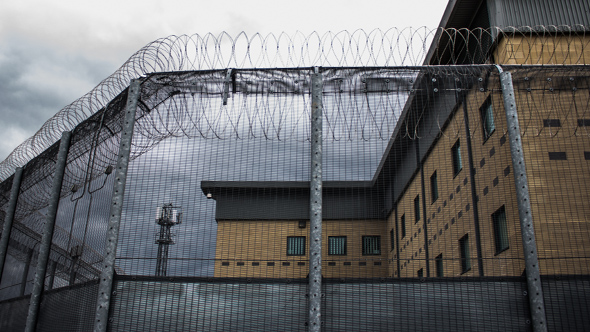 Dr Jennifer Ferguson
Prof Aisha Holloway, Prof Dorothy Newbury-Birch & Prof Jeremy Bray
Jennifer.ferguson@tees.ac.uk @DrJFerg @TEAMALPHATEES
Aim of study
To further understand the alcohol services that are currently provided in male remand prisons across England, Wales and Scotland and how the COVID-19 pandemic had affected their delivery. 
 
The specific objectives were:
To establish what alcohol services are currently provided.
To explore the prison governors’ understanding of alcohol brief interventions.
To understand how the COVID-19 pandemic has impacted the services.
To identify whether the impact, of the COVID-19 pandemic could be avoided in the future.
Survey
The primary setting of the APPRAISE study was two specific remand prison sites – HMP Durham and HMP Edinburgh.

However; the survey component was extended to invite all prison governors, across England, Wales and Scotland, working within male remand prisons, to take part in the survey.

Using JISC tool (httpswww://.onlinesurveys.ac.uk/ )
 – online survey and invited by email

Governor email addresses are available online*
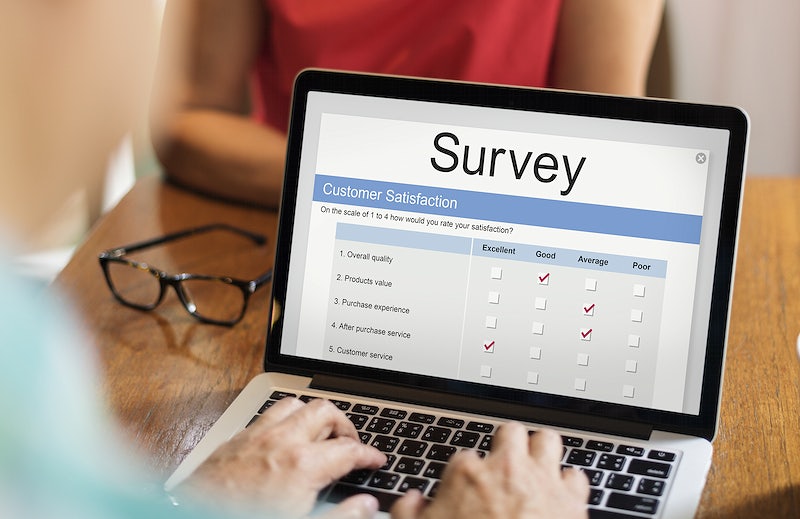 141 prisons in total in UK. We focused on adult male remand prisons.

Out of the 59 - successful invitations were sent to 55 governors inviting them to take part in the survey by email, 17 completed the survey (31%)

Turnover in Governor role: many email invitations were returned as not delivered - more investigating had to be carried out. 

Governors were asked to disclose the capacity of their prison:
      the smallest prison held 577, and the largest 1600.
Findings
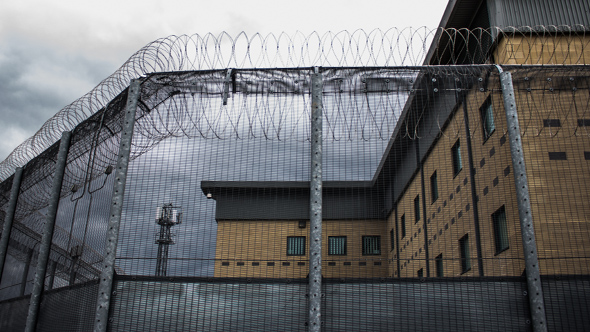 The survey asked if they were interested in taking part in any future trial around ABI’s. 64.7% did express interest.
Current alcohol services within male remand prisons
AA sessions: 58.8%
NHS services: 35.3%
Pyschotherapy/Counselling/1-1 support: 29.4%
In-cell work packs: 23.5%
Smart recovery: 17.6%
Support services via community partners: 11.8%
Group work: 11.8%
Detox services: 11.8%
Substance misuse services: 5.9%
CJSW Addictions team: 5.8%
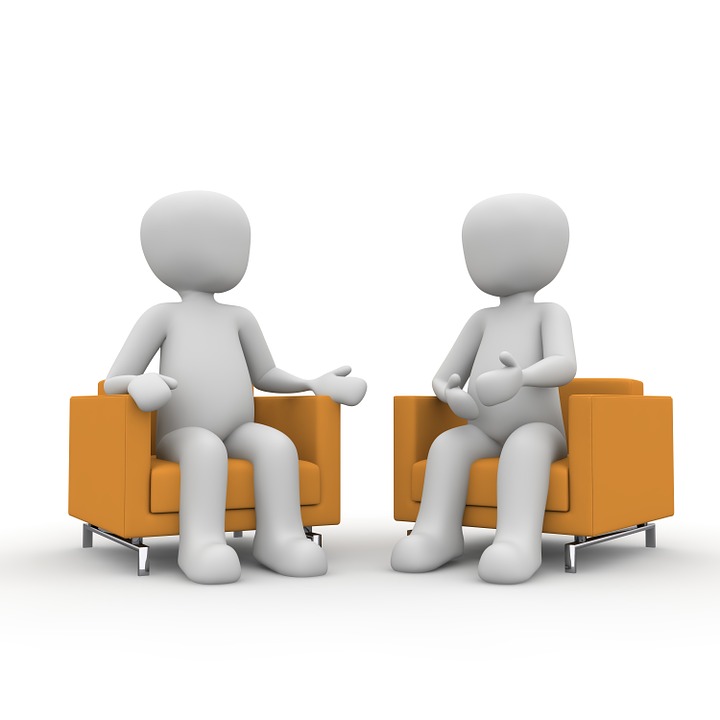 Governors understanding of ABI’s
When initially asked, 82.4% (n=14) stated that they did know what the intervention was. 
 Ten (58.8%) said that they thought their prison did deliver the intervention. 

Within the survey they were then given some information on what the intervention entails and asked again if they knew if they were delivering them. 
This time, more governors declared that they think they are delivering the intervention (n=11, 64.7%).
The impact of COVID-19 on services in male remand prisons
Group sessions being suspended
Face to face sessions being suspended
Services suspended – being unable to attend the prison
Staffing issues
Interventions being reduced
A lack of resources

This has shown that although there are some services being carried out with in-cell packs, most alcohol services rely on face to face intervention work, mostly in groups, and being carried out by outside organisations.
Best practice to avoid any future disruption
When asked whether the disruptions due to the pandemic would have a long term affect on the prison, there was a divide between responses, with 41.2% stating they felt it would, and 58.5% stating no, they would not. 
First we gave options as to what they thought would lead to less disruption should a pandemic arise in the future. The most favoured appeared to be something tangible for the prisoners to work on in their cells: 
Online sessions: 76.5%, Workbook/paper sessions: 82.4%, Staff continuing interventions but wearing full PPE: 70.6%.
PPE featured heavily in some of the open ended questions and were considered barriers to overcoming further disruption if not dealt with more quickly in a future pandemic.
Other suggestions included comments about better provisions for in cell phones, or in some circumstances the praising of purple visits which allowed video calls. This highlighted some good that came from the learning of the COVID-19 pandemic and new innovations.
Summary
We ascertained what knowledge of ABIs is held by governors and what alcohol services are currently being delivered. 
The survey showed that a broad range of services are being delivered, by a range of providers. However, it was also clear that the pandemic had a devastating affect across all prisons in relation to services provided. 
It was useful to establish what governors deemed important learning from the pandemic, in this instance mostly around PPE/better use of technology.
One limitation of the study was accessing emails. We had a gatekeeper who worked for SPS for the Scottish prisons, no such facilitator took place in England.
This work fed into the wider APPRAISE study. What the survey did establish was an interest from those who took part, to take part in future research.
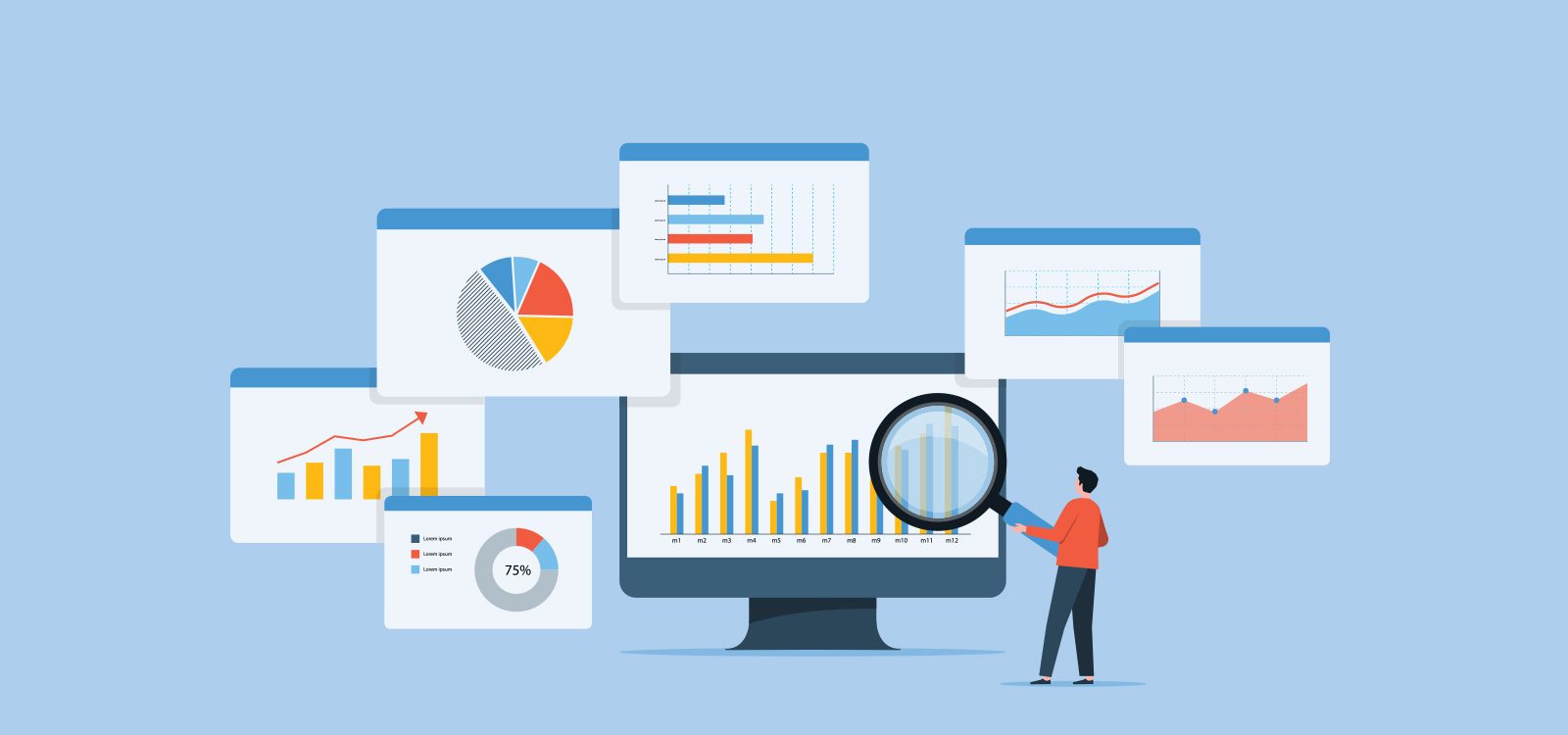 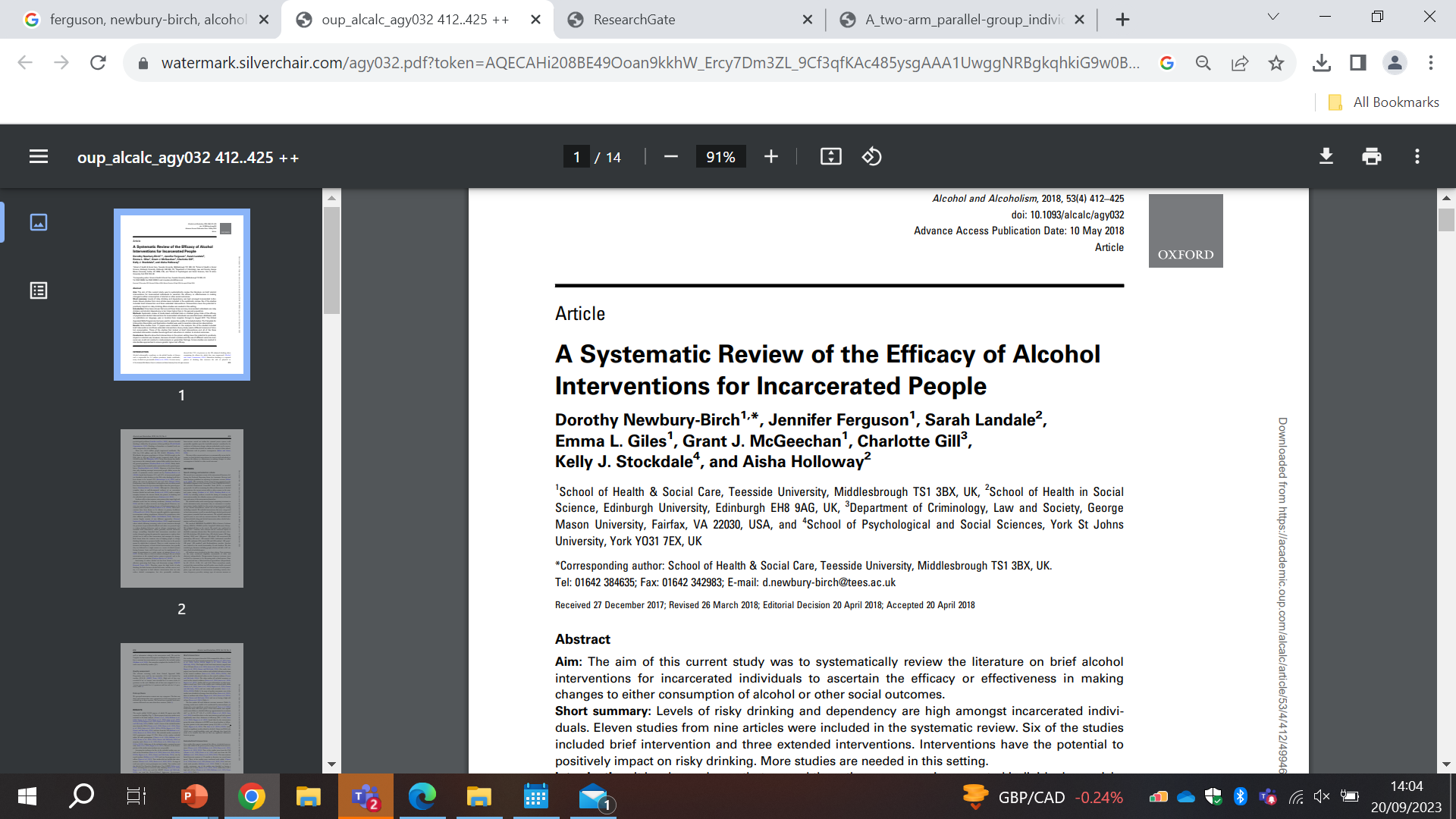 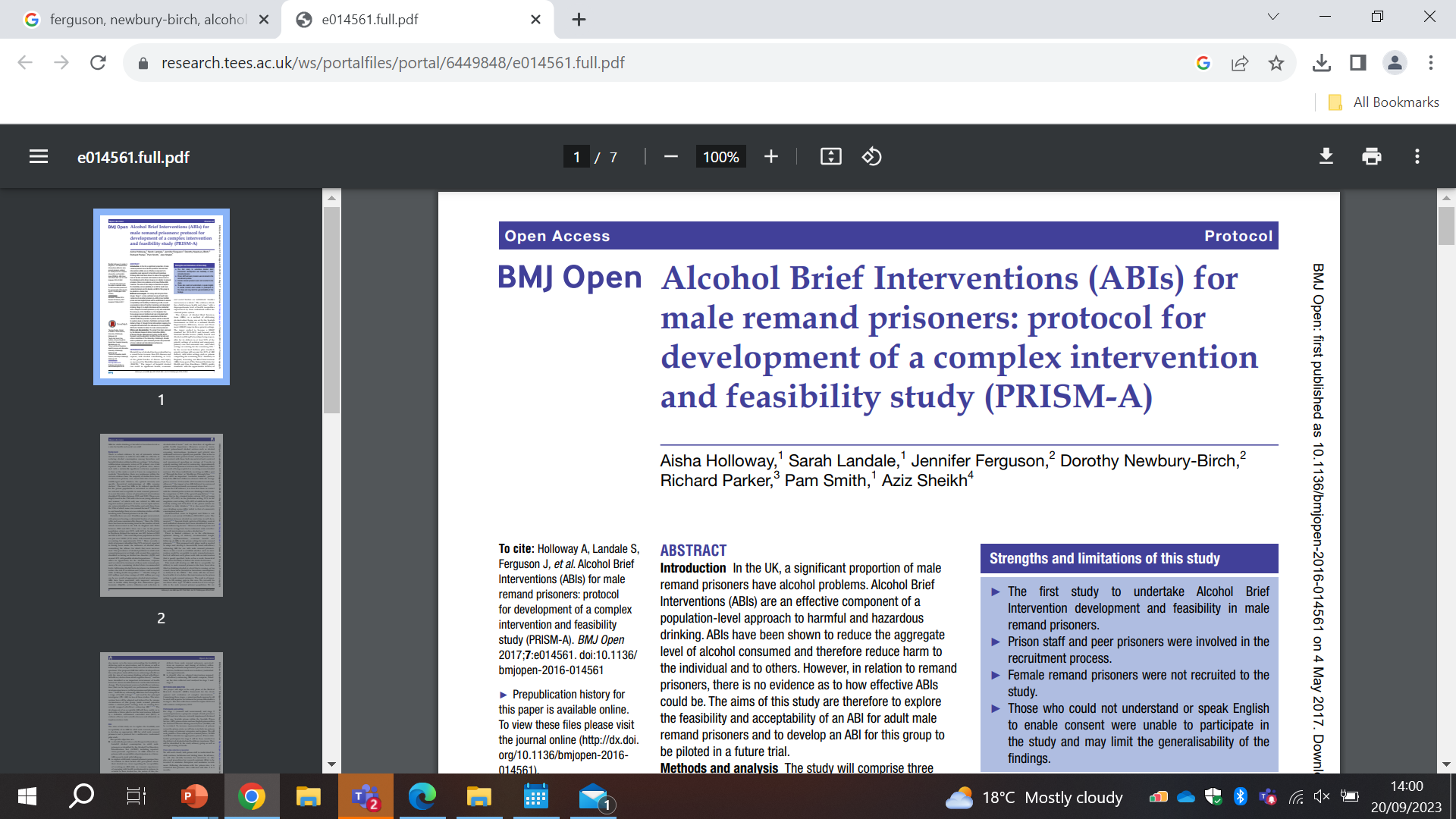 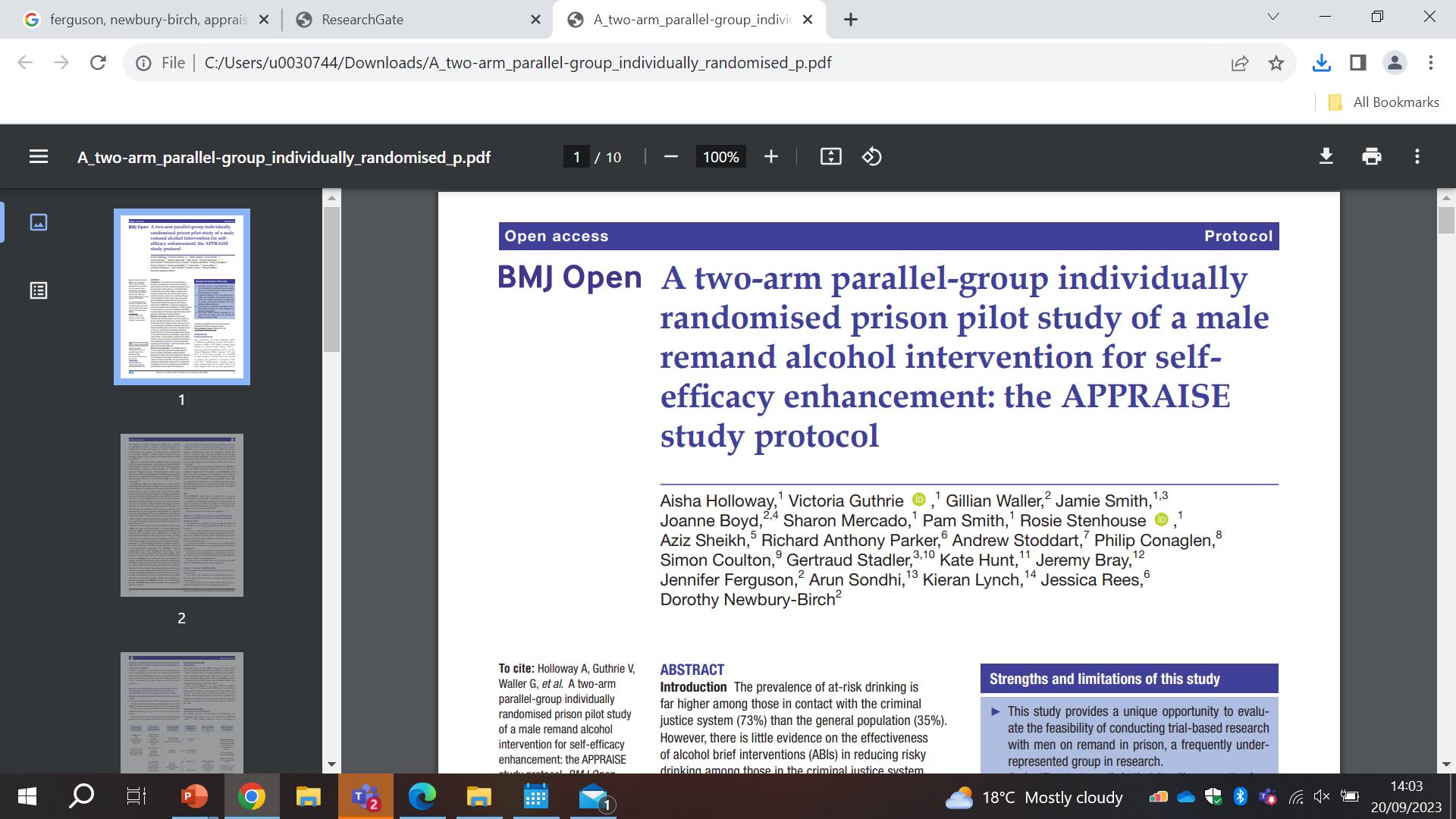 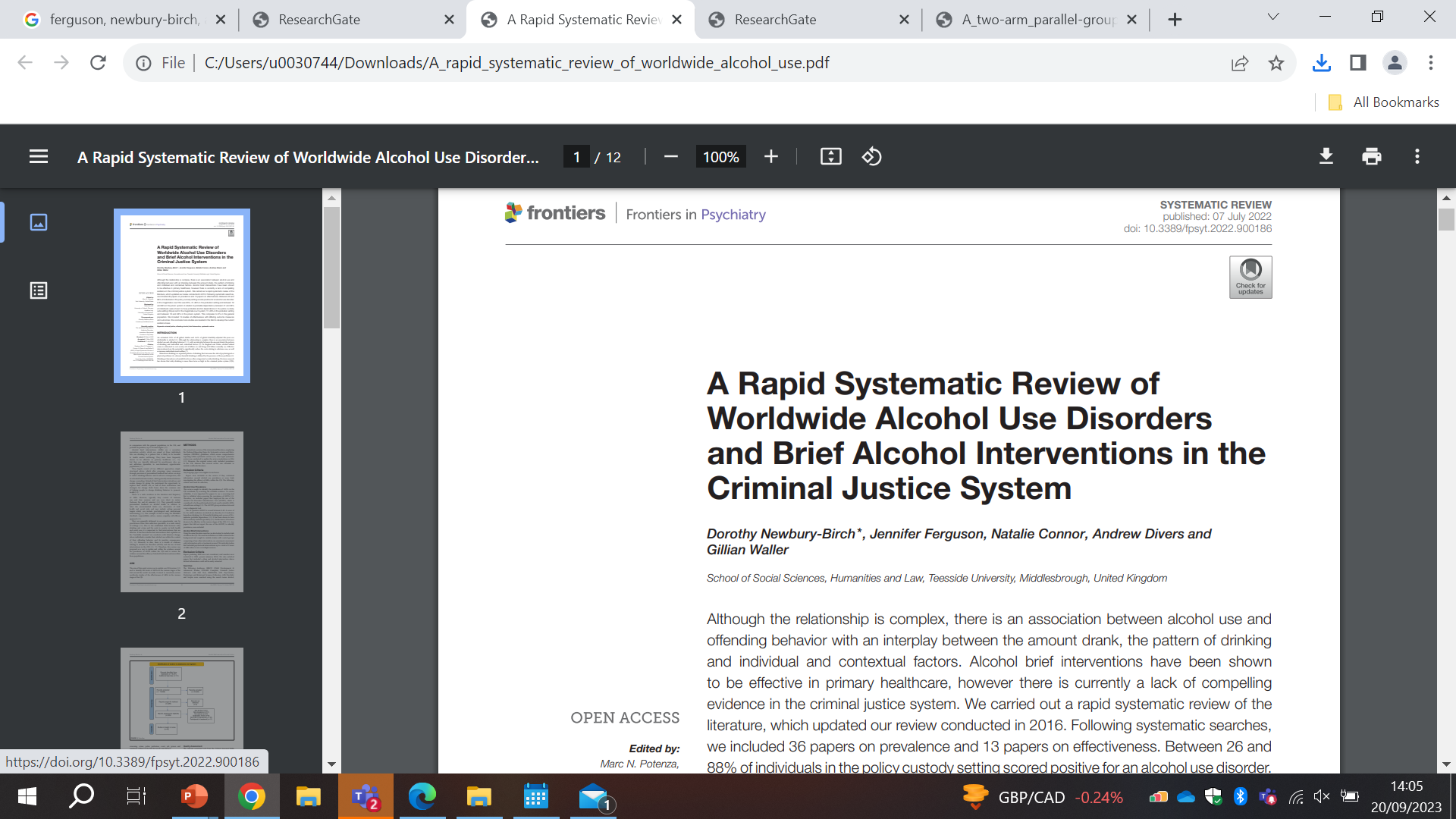 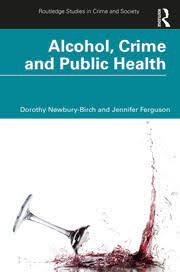 Thank you
Jennifer.ferguson@tees.ac.uk